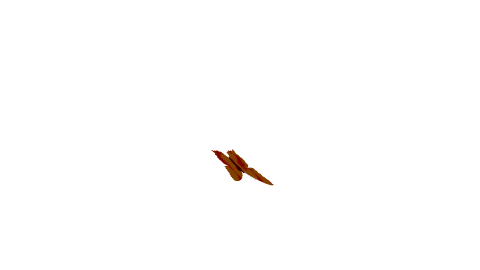 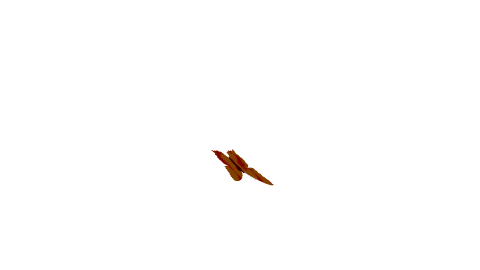 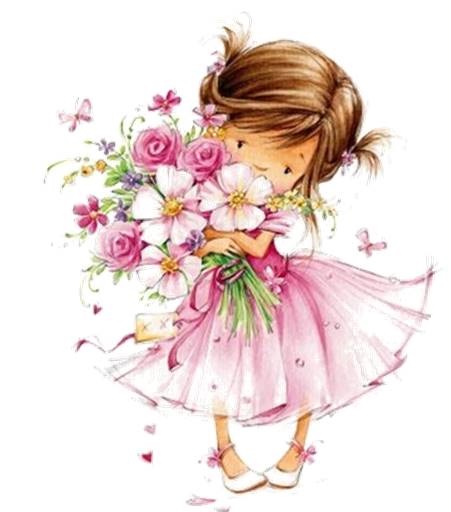 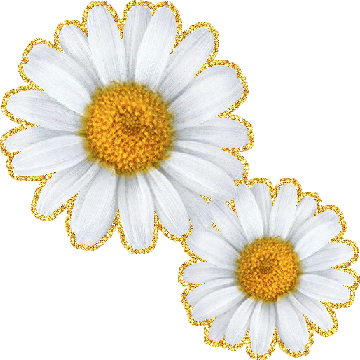 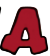 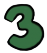 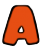 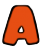 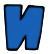 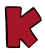 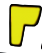 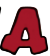 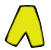 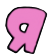 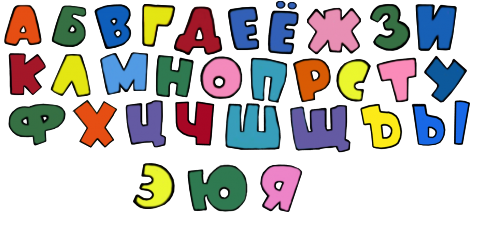 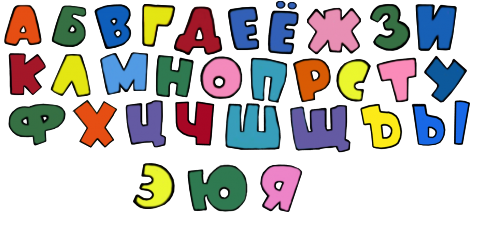 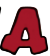 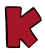 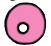 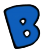 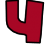 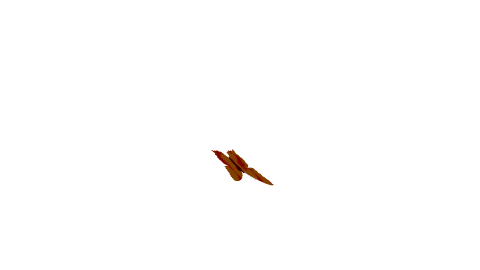 Поздравляю девочек 
с первым весенним праздником –
8 МАРТА!
Для вас - интересные  загадки
и отгадки-подарки.
Обязательно нажмите на  
в букете  - прочитаете отгадку.
Удачи!
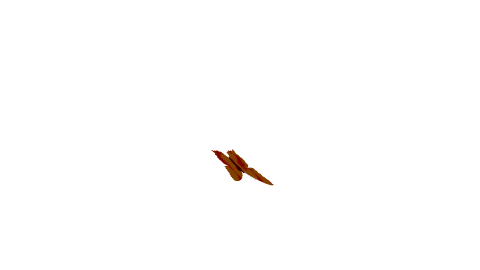 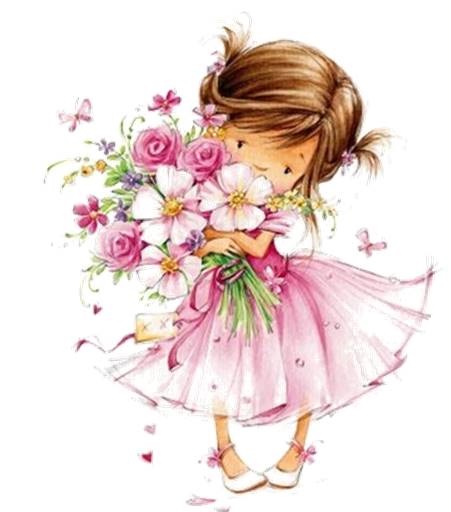 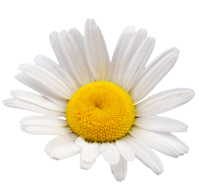 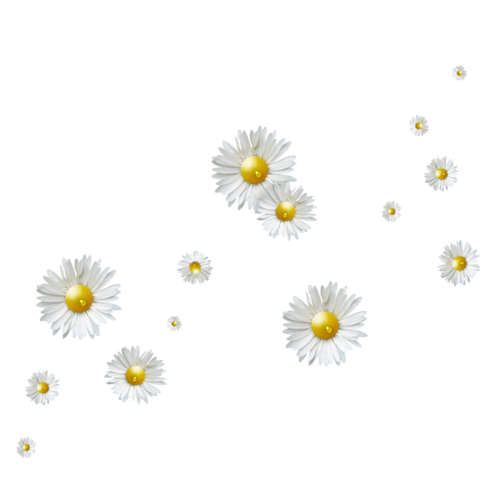 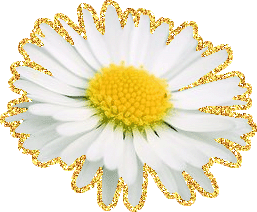 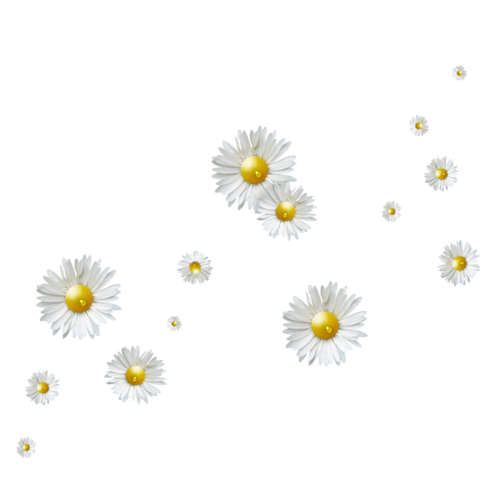 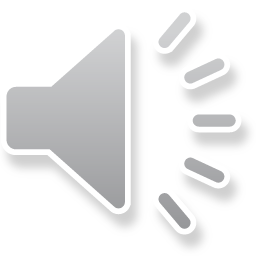 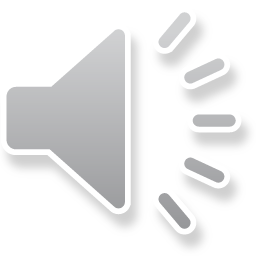 Часто я в него смотрюсь,Перед ним кружусь, верчусь.Свои косы заплетаюИ костюмчик поправляю.
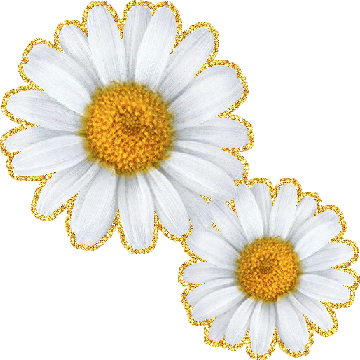 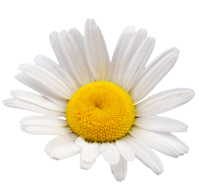 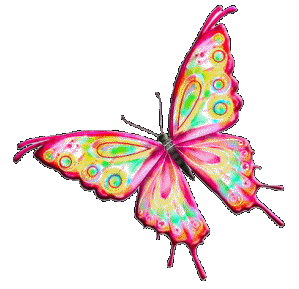 зеркало
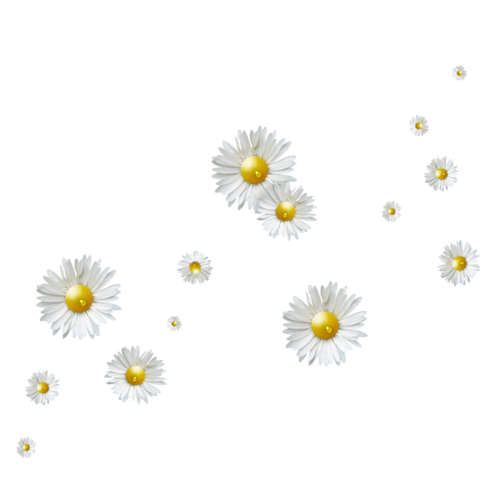 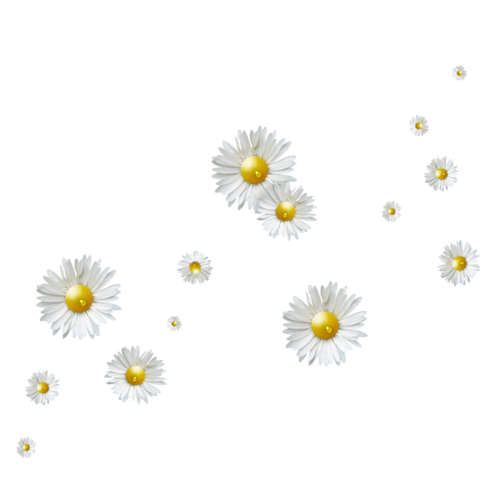 Возле зеркала на полке
Поселился хитрый ёж,
С ним расчешешь куклу Катю
И косичку заплетёшь.
Станет модною причёска,
Если трудится …
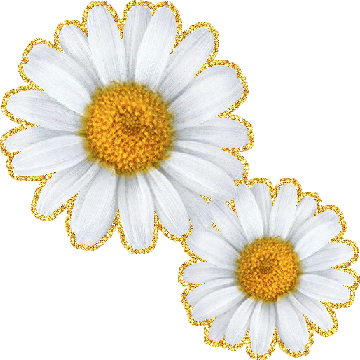 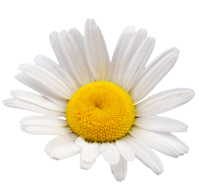 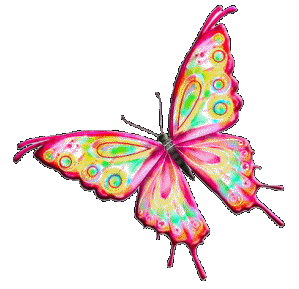 расчёска
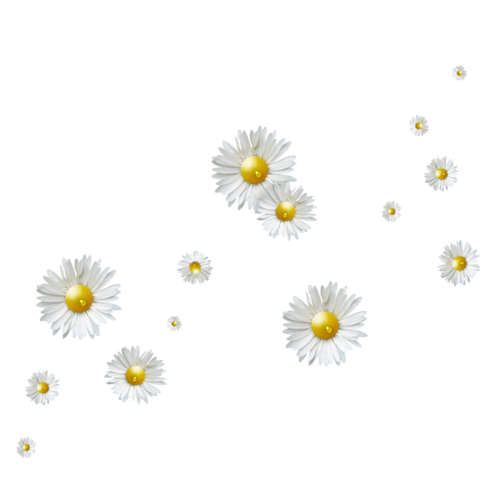 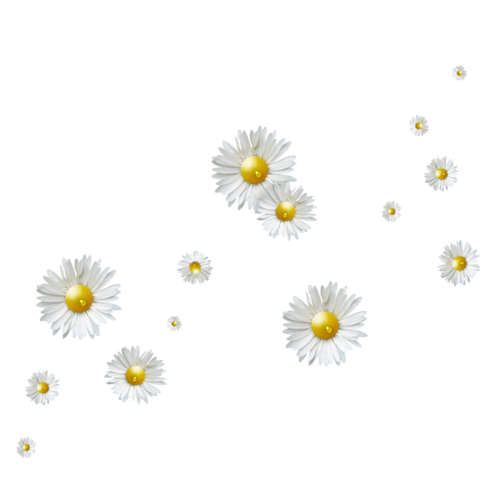 Розовая бабочка
С крылышками в складочку,
Никуда не улетает – 
На косичках обитает.
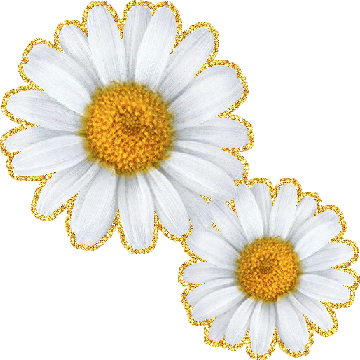 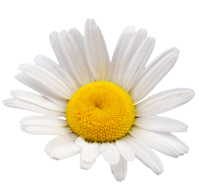 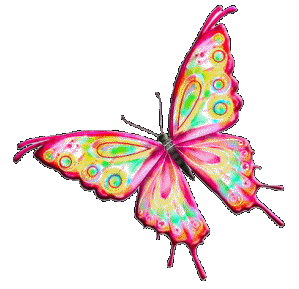 бантик
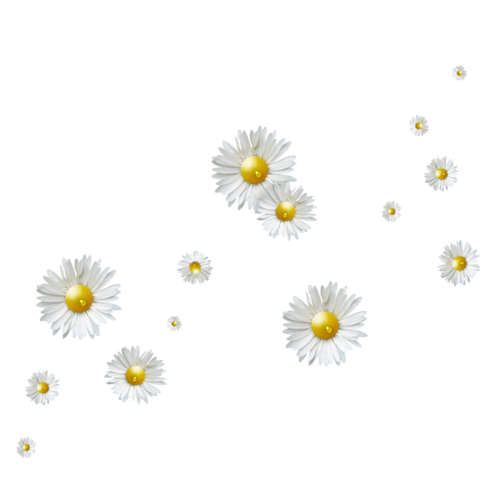 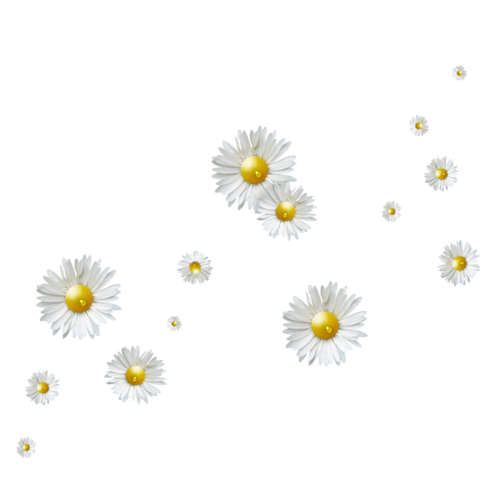 Я своей подружке Кате
Одеваю утром платье,Одеваю ей сапожки 
На резиновые ножки.
И веду по переулку 
Утром Катю 
на прогулку.
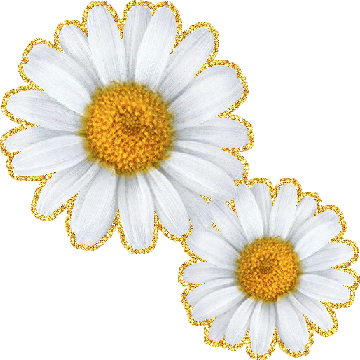 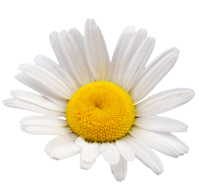 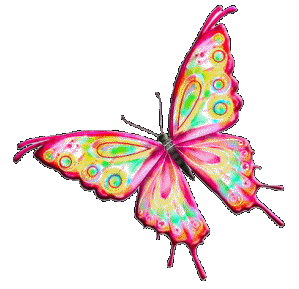 кукла
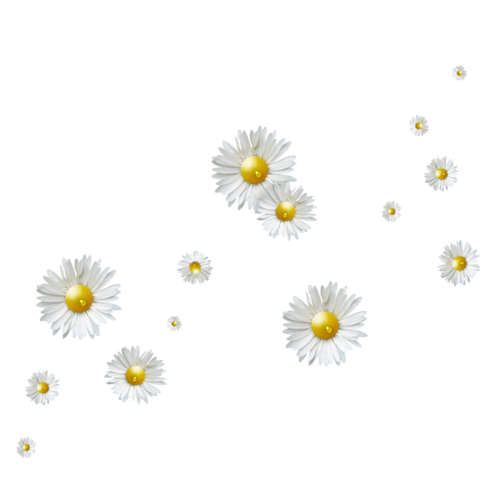 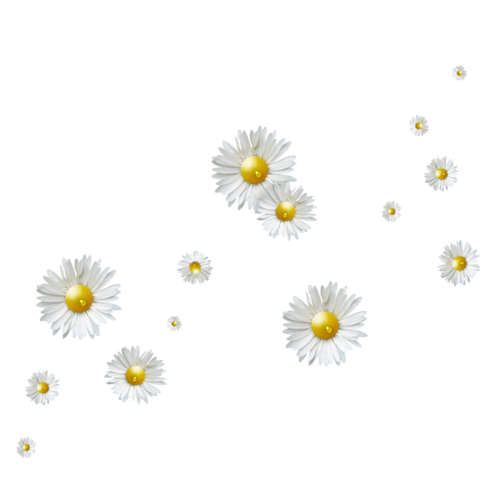 У меня они все разные: ситцевые и атласные
И для дома, и для сада, для театра и парада,
Для зимы есть и для лета,
Так во что же я одета?
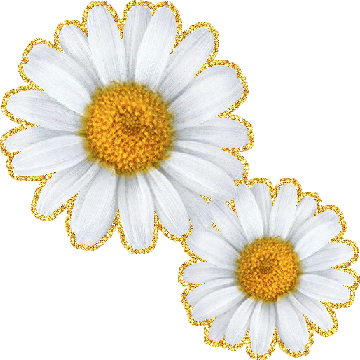 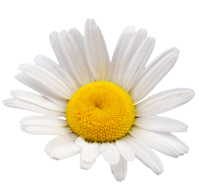 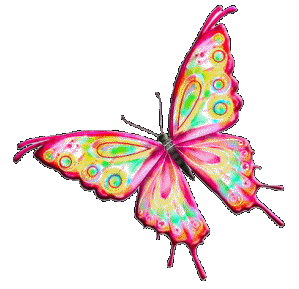 платья
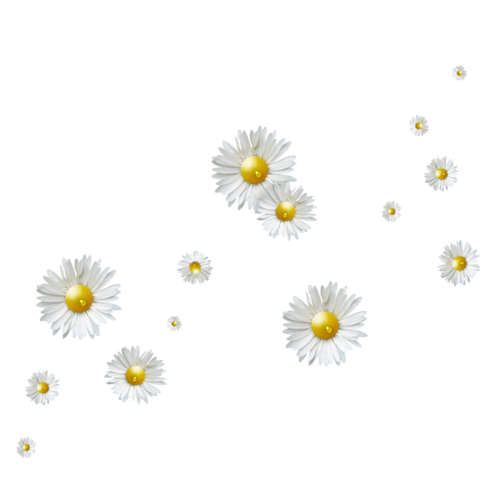 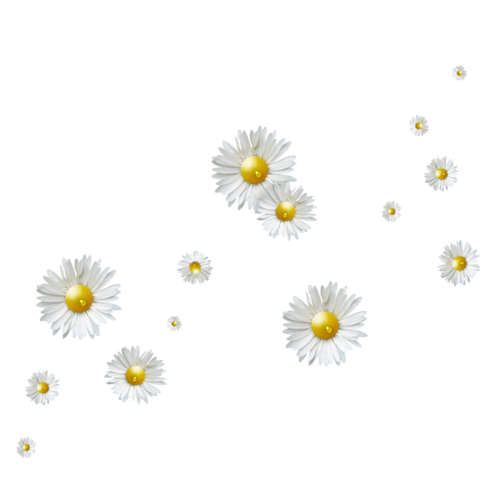 Я рисую и читаю, книжки разные читаю,
Две косички заплела, волос длинный убрала,
Не мешает глазкам чёлка -
Держит волосы …
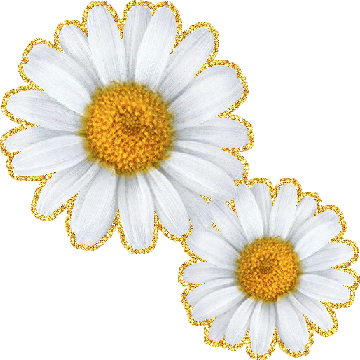 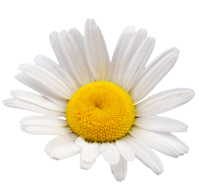 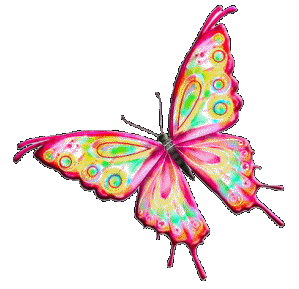 заколка
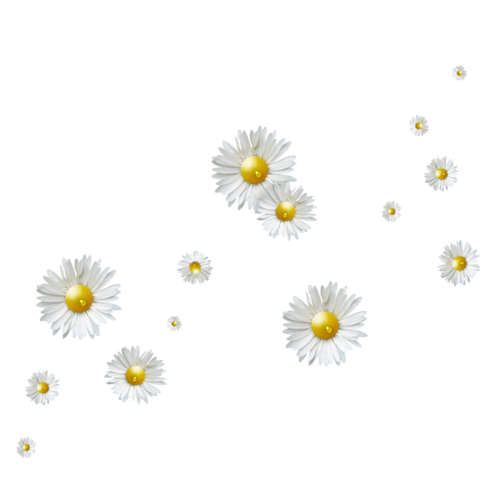 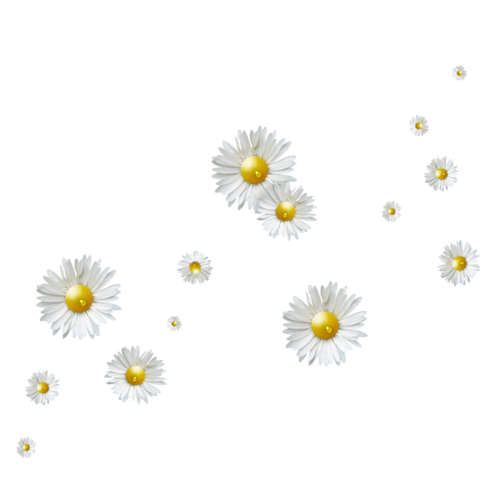 Весёлые братцы в прихожей живут,
Желанных гостей с нетерпением ждут,
Такие пушистые лапочки,
Уютные, мягкие  …
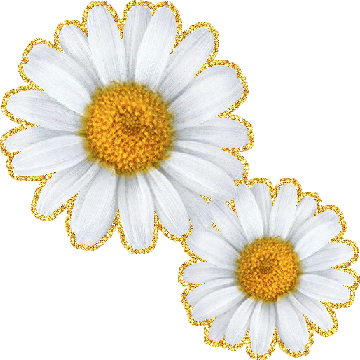 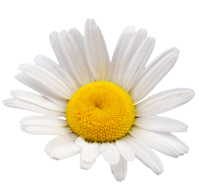 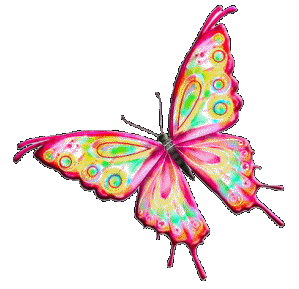 тапочки
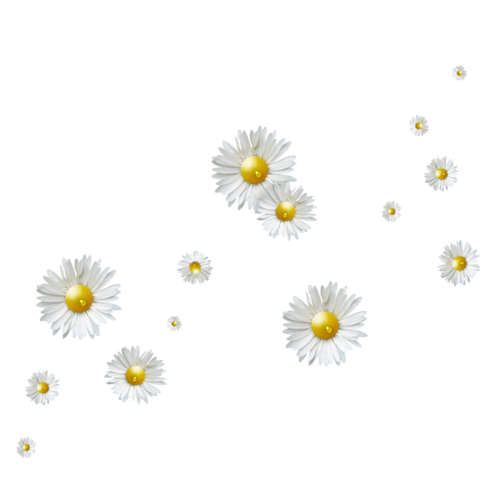 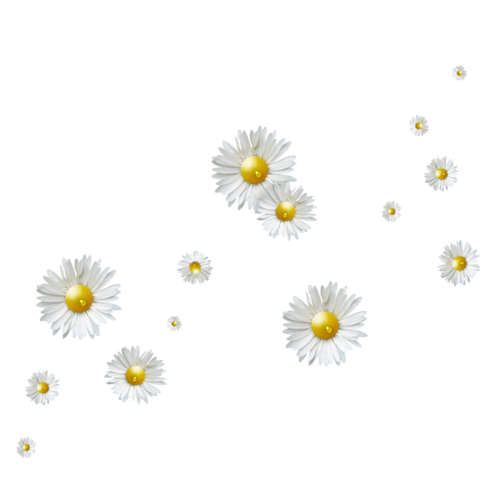 Полистаю я странички,
Здесь – коричневые птички,
Здесь – мы с бабушкой в лесу,
Здесь – котёнка я несу.
С мамой фото соберём,
Вставим в мой …
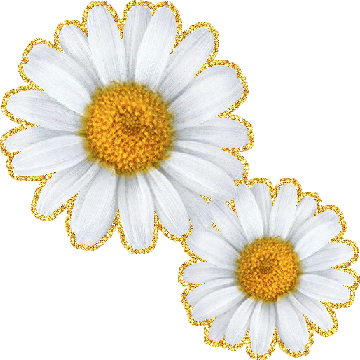 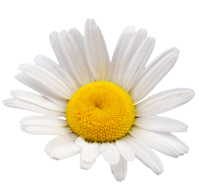 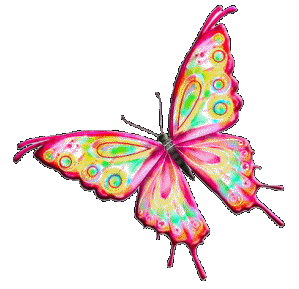 фотоальбом
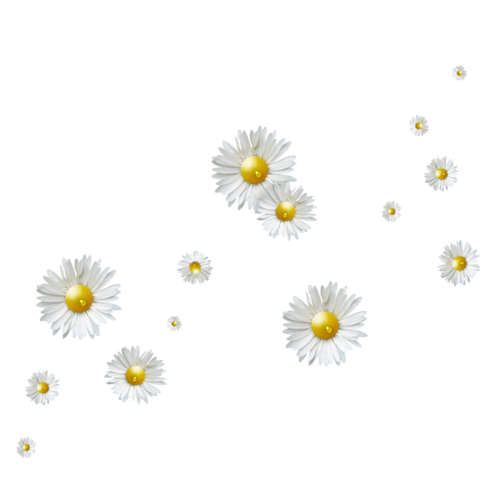 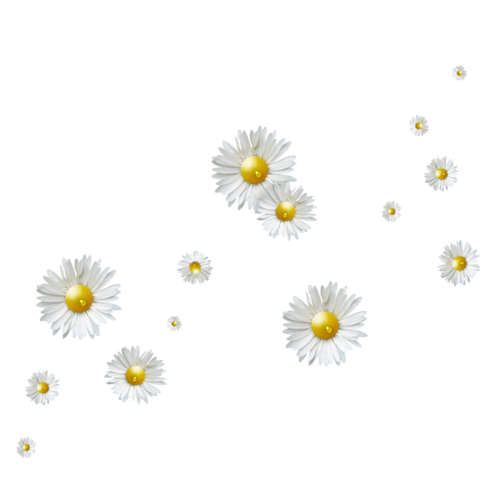 Очень умные ребятки, 
Отгадали все загадки,
Пёсик вам принёс букет,
И коробочку …
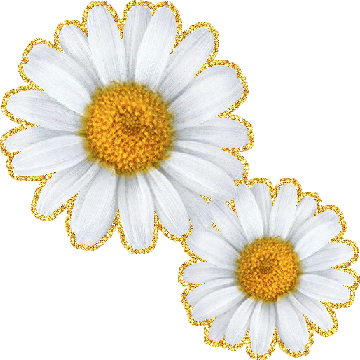 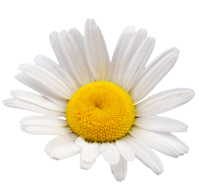 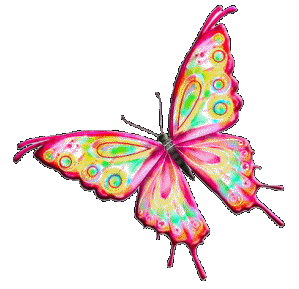 конфет
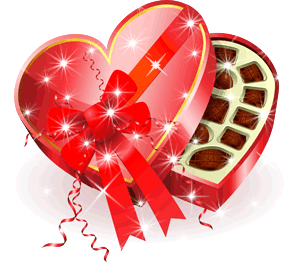 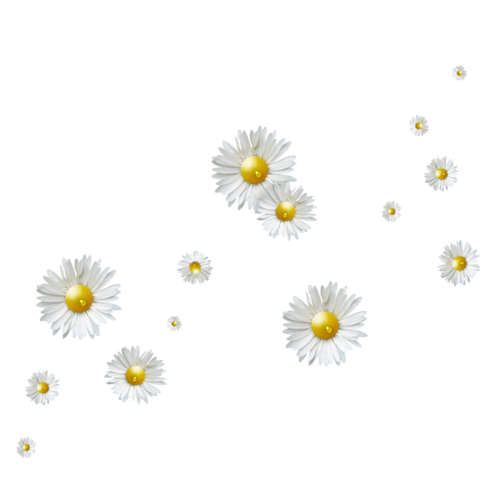 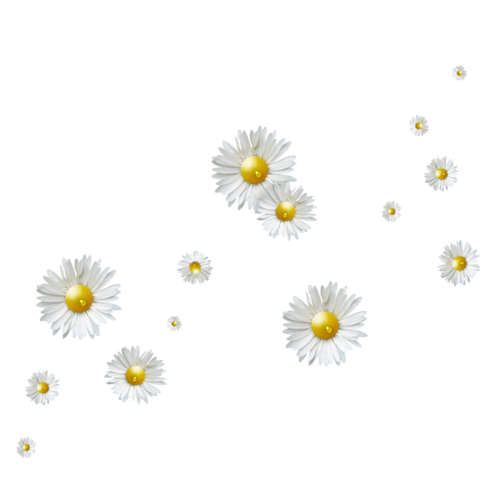 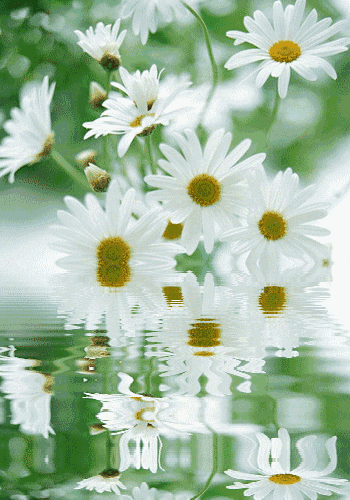 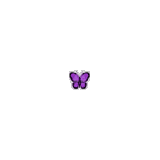 С праздником!
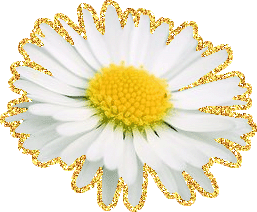 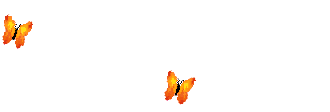 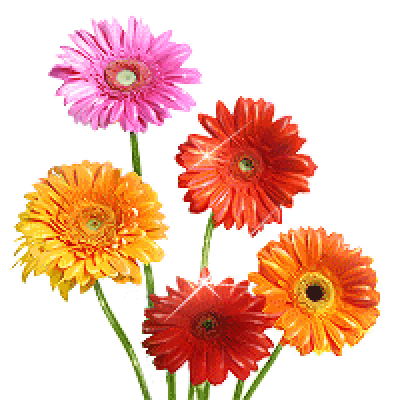 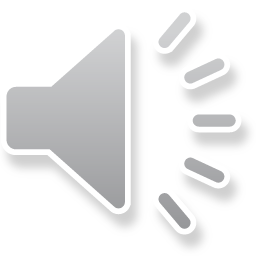 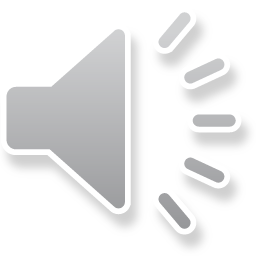 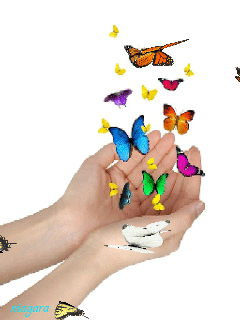 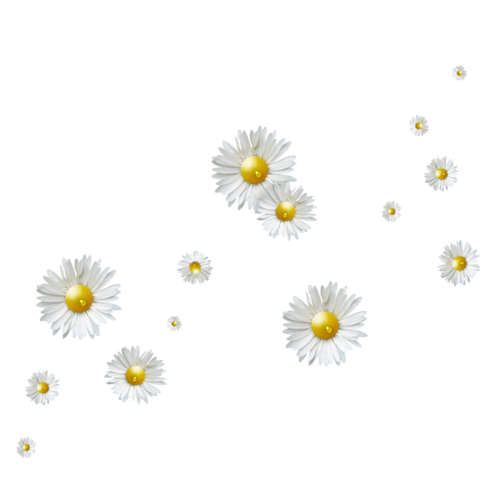 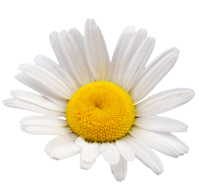